Ona tili
9-sinf
Mavzu:     Ko‘rsatish olmoshli ergashgan qo‘shma gaplar
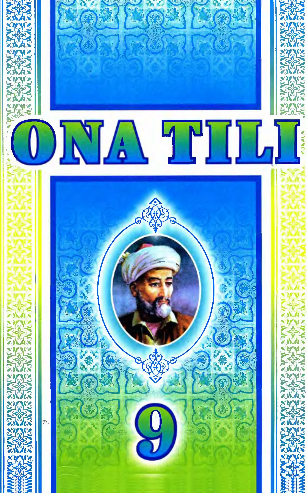 Umirov Javlon MuxamedovichToshkent viloyati  O‘rta Chirchiq tumani 21-umumiy o‘rta ta’lim maktabi o‘qituvchisi
Mustahkamlash
Terlab ishlasang, to‘yib yeysan.
Uydan izlasam, ko‘chadan chiqdi.
Kechga yaqin qaytsa, uyda bu ahvol.
Ota g‘ayratli bo‘lsa, bola ibratli bo‘lar.
Tepalikka chiqsa, karvondan asar ham yo‘q.
Oila ahil bo‘lsa, omad o‘z oyog‘i bilan kelar.
Shart
Payt
Payt
Shart
Payt
Shart
Ko‘rsatish olmoshi yordamida ergashgan qo‘shma gaplar
Ko‘rsatish olmoshi yordamida ergashgan qo‘shma gaplar
-ki,
Bosh gap tarkibidagi ko‘rsatish olmoshi ma’nosini izohlash uchun qo‘llangan ergash gaplar bosh gapga -ki yuklamasi yordamida bog‘lanadi. Bu yuklama bosh gap kesimi tarkibida bo‘ladi va ergash gap bosh gapdan vergul bilan ajratiladi. Ba’zan bu bo‘lak qo‘llanmasligi ham mumkin, ammo uning o‘rni bilinib turadi.
Ko‘rsatish olmoshi yordamida ergashgan qo‘shma gaplar
-ki,
Shuni doimo yodda tutki, biz hammamiz seni yaxshi ko‘ramiz. 
Nimani yodda tut? 
Biz hammamiz seni yaxshi ko‘rishimizni doimo yodda tut.
Ko‘rsatish olmoshi yordamida ergashgan qo‘shma gaplar
Shunga aminmanki, “Ta’lim to‘g‘risida”gi Qonun    			     ta’lim tizimimizni yaxshilashda                                 tub burilish yasaydi.
“Ta’lim to‘g‘risida”gi Qonun ta’lim tizimimizni yaxshilashda tub burilish yasashiga aminman.
Ko‘rsatish olmoshi yordamida ergashgan qo‘shma gaplar
-ki,
Bosh gapdagi shu ko‘rsatish olmoshi qaysi vazifada kelsa, ergash gap xuddi shu vazifada keladi. Masalan, ega vazifasida kelsa, ega ergash gapli qo‘shma gap, kesim vazifasida kelsa, kesim ergash gapli qo‘shma gap bo‘ladi va h.z.
Ko‘rsatish olmoshi yordamida ergashgan qo‘shma gaplar
Ega ergash gapli qo‘shma gap
Shunisi …-ki, …
  Shu narsa…-ki,…
Shunga …-ki, …
Shundan…-ki,…
Shuni …-ki,…
To‘ldiruvchi ergash gapli qo‘shma gap
Shunday …-ki, …
   ⁓⁓⁓⁓⁓⁓⁓
Aniqlovchi ergash gapli qo‘shma gap
Ko‘rsatish olmoshi yordamida ergashgan qo‘shma gaplar
… shuki, …
…shundan iboratki,…
…shu bo‘ldiki,…
…shundaki,…
Kesim ergash gapli qo‘shma gap
⁼⁼⁼⁼⁼⁼⁼⁼
⁼⁼⁼⁼⁼⁼⁼⁼⁼⁼⁼⁼⁼⁼⁼⁼⁼⁼⁼⁼⁼⁼⁼
⁼⁼⁼⁼⁼⁼⁼⁼⁼⁼⁼⁼⁼
⁼⁼⁼⁼⁼⁼⁼⁼⁼⁼⁼⁼⁼
Shunday  (fe’l)ki, …
Hol ergash gapli qo‘shma gap
………..
Ko‘rsatish olmoshi yordamida ergashgan qo‘shma gaplar
Umidimiz shuki, Sizlar baxtli bo‘linglar.
Umidimiz – Sizlar baxtli bo‘lishingiz.
⁼⁼⁼⁼⁼⁼⁼⁼⁼⁼⁼⁼⁼⁼⁼⁼⁼⁼⁼⁼⁼⁼⁼⁼⁼⁼⁼⁼⁼⁼⁼
Kesim ergash gapli qo‘shma gap
Shunday yashaylikki, hamma havas qilsin.
Hamma havas qilguday yashaylik.
……….………….……..
Hol ergash gapli qo‘shma gap
Ko‘rsatish olmoshi yordamida ergashgan qo‘shma gaplar
Ba’zan bosh gap tarkibidagi ko‘rsatish olmoshi tushib qoladi, qo‘llanmaydi. Bunda gap mazmuniga qarab uni tiklash mumkin.
113-mashq
1. Shunday odamlar borki, ular bilan gaplashib bahra olasan.
Gaplashib bahra oladigan odamlar bor.
⁓⁓⁓⁓⁓⁓⁓⁓⁓⁓⁓⁓⁓⁓⁓⁓⁓⁓
Aniqlovchi ergash gapli qo‘shma gap
113-mashq
2. Shunga ishonchim komilki, qasd qilganlar, albatta, past bo‘ladi.
Qasd qilganlar past bo‘lishiga ishonchim komil.
- - - - - - - - - - - - - - - - - - - - - - - -
To‘ldiruvchi ergash gapli qo‘shma gap
113-mashq
5. Odam borki, odamlarning naqshidir.
Odamlarning naqshi bo‘lgan odamlar bor.
⁓⁓⁓⁓⁓⁓⁓⁓⁓⁓⁓⁓⁓⁓⁓⁓⁓⁓⁓⁓⁓
Aniqlovchi ergash gapli qo‘shma gap
114-mashq
1. Shuni bilingki, aql bilan odob – jism bilan jon.
Aql bilan odob  jism bilan jon ekanligini biling.
- - - - - - - - - - - - - - - - - - - - - - - - - - - - - - -
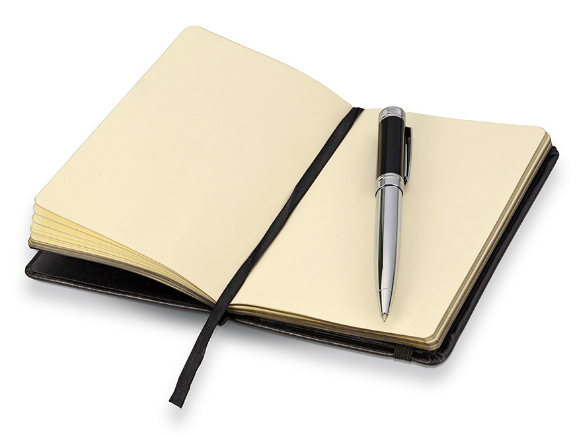 To‘ldiruvchi ergash gapli qo‘shma gap
115-mashq
Savol va topshiriqlar
1. Ko‘rsatish olmoshlari qaysi gapning tarkibida qo‘llanadi?
2. Bosh gap tarkibida ko‘rsatish olmoshlari ishtirok etganda, uning kesimi qanday shaklda bo‘ladi?
3. -ki yuklamasining vazifalari haqida gapiring.
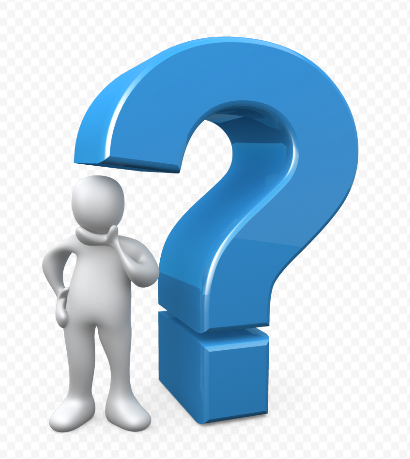 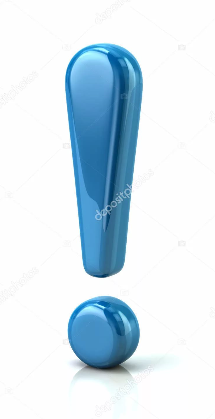 Mustaqil bajarish uchun topshiriq
117-mashq. Bosh gap tarkibida ko‘rsatish olmoshi ishtirok etgan to‘rtta qo‘shma gap yozing. Ularning har birida ko‘rsatish olmoshi xilma-xil gap bo‘lagi vazifasida kelsin. Bu gaplarni sodda gaplarga aylantiring.
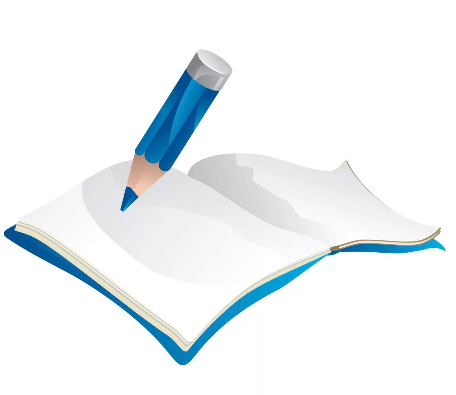 Mustaqil bajarish uchun qo‘shimcha topshiriq
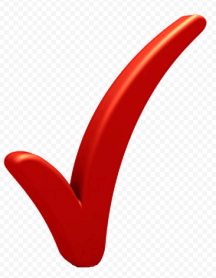 Yaqin insoningizga tilak yozing.
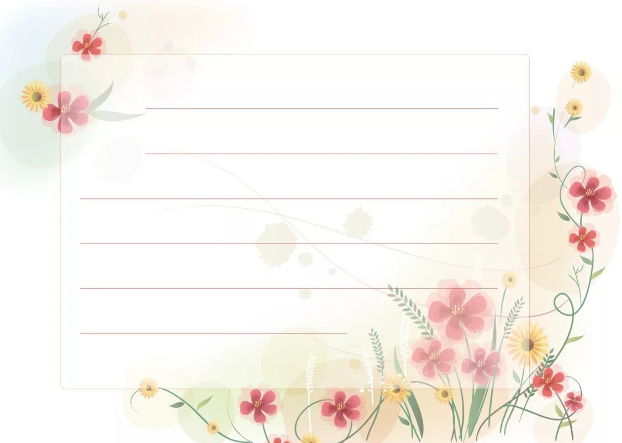 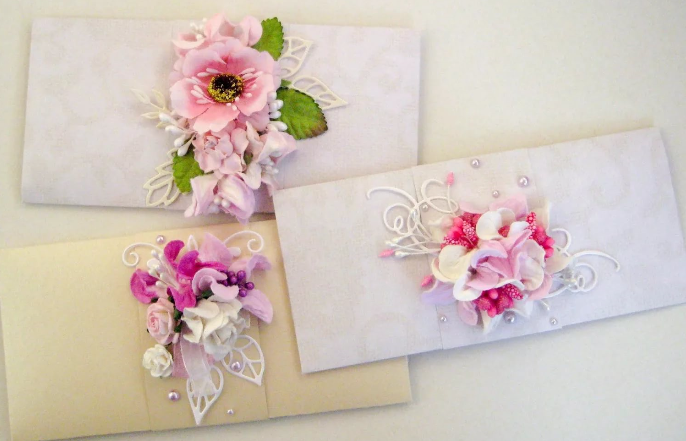 Shuni tilaymanki,